MATEMATIKA
5- sinf
MAVZU: ARALASH SONLAR
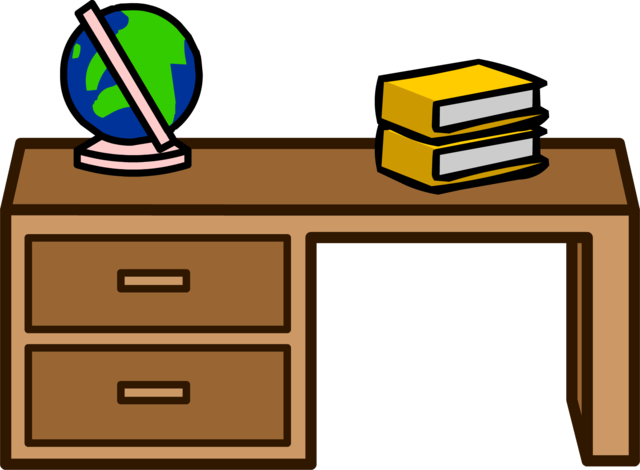 Aralash sonlar
3 ta olmani ikkita bolaga teng bo‘lib bering.
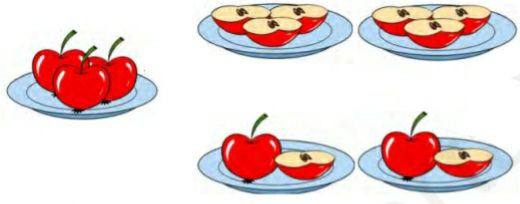 3 ta olma=
Noto‘g‘ri kasrni aralash son ko‘rinishida ifodalash algoritmi
maxraj
bo‘luvchi
5
butun qism
to‘liqsiz bo‘linma
2
surat
qoldiq
1
Noto‘g‘ri kasrni aralash son ko‘rinishida ifodalash algoritmi: 1) kasrning maxrajiga bo‘linadi;2) hosil bo‘lgan to‘liqsiz bo‘linma aralash sonning butun qismi bo‘ladi.3) qoldiq aralash sonning kasr qismi surati, bo‘luvchi esa maxraji bo‘ladi.
Aralash sonni noto‘g‘ri kasr ko‘rinishida ifodalash
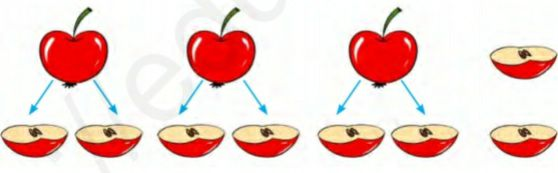 138 - masala
Raqamlar bilan yozing.
a) Ikki butun sakkizdan besh; b) olti butun o‘n uchdan yetti; d) bir butun yigirma uchdan o‘n to‘rt; e) sakkiz butun o‘ttiz uchdan yigirma ikki.
139 – misol
141-masala
Yig‘indini aralash son ko‘rinishida ifodalang.
142 - misol
Bo‘linmani aralash son ko‘rinishida ifodalang:
e) 56 : 23 =
a) 23 : 6 =
d) 121 : 35 =
f) 37 : 11 =
b) 223 : 126 =
143 - misol
Noto‘g‘ri kasrni aralash songa aylantiring:
Mustaqil bajarish  uchun topshiriqlar:
Darslikning 42-betidagi 144 -,145 - misollarni yechish.
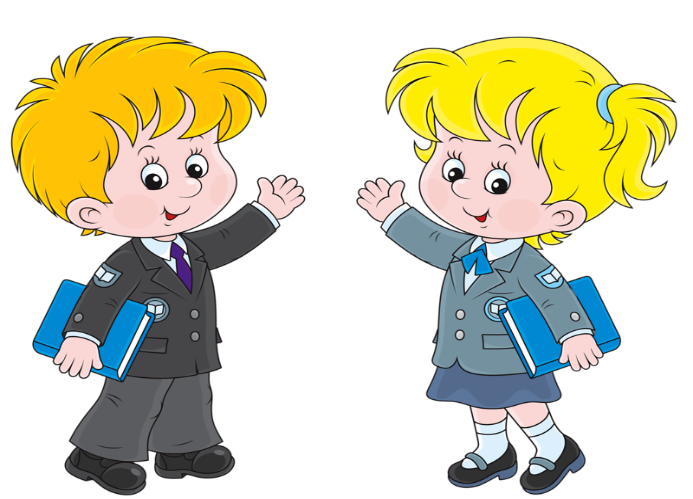